The Postclassical Period, 600 CE – 1450 CE
Regional and Interregional Interaction

THE BIG PICTURE
Key Concepts
3.1: Expansion of Communication and Exchange

3.2: Continuity and Innovation of State Forms

3.3: Increased Economic Productive Capacity
Historical Thinking Skill Focus
Continuity and Change Over Time (CCOT)
Describe and Define the Trends that were maintained from the Classical Period and what shifted
Explain the reasons for and impact of these trends
The World Map Changes
Two major developments
Further spread of major religions
Set patterns that essentially dominate today
Flourishing trade networks connecting Africa, Asia, and Europe
East-west trade now expanded to include Japan, west Africa, and northwestern Europe
Old Silk Road	
Indian Ocean
Mediterranean Sea
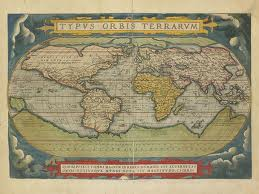 Triggers for Change
Developments during this period largely effected by decline or end of the great empires
Religion became overwhelmingly important
Due to social, economic, and political dislocation
New roles for regions between empires 
Borders disappeared	
Contacts between worlds increased
Expanding trade itself became cause of change
The Big Changes
Continuity
Contact between conflicting religions brought both tolerance and intolerance
Trade networks expanded and became more systematic
New attitudes regarding women
Survival of traditions
Links with Hellenistic past also remained vital
No major developments in social or political structures
Many areas not affected by international trade
Textbook Chapters
Ch. 6:  The First Global Civilization: The Rise and Spread of Islam
Ch. 7: Abbasid Decline and the Spread of Islamic Civilization to South and Southeast Asia
Ch. 8: African Civilizations and the Spread of Islam
--------------------------------
Ch. 9: Civilization in Eastern Europe
Ch. 10: A New Civilization Emerges in Western Europe
Ch. 11: The Americas on the Eve of Invasion 
--------------------------------
Ch. 12: Reunification and Renaissance in Chinese Civilization: The Era of the Tang and Song Dynasties
Ch. 13: The Spread of Chinese Civilizations: Japan, Korea, and Vietnam
Ch. 14: The Last Great Nomadic Challenges: From Chinggis Khan to Timur
--------------------------------
Ch. 15: The West and the Changing World Balance